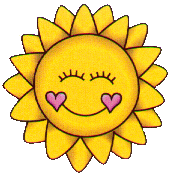 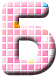 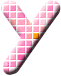 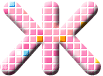 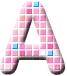 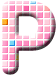 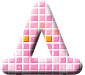 Презентацию подготовила
Уварова Н.В. 
учитель начальных классов
МКОУ «КСОШ» ЭМР
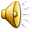 Что такое дружба?
Дружба - 
это близкие отношения, основанные 
на взаимном доверии, привязанности, 
общности интересов.
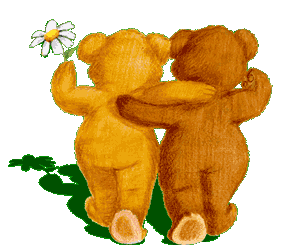 НАСТОЯЩИЙ ДРУГ -
скромный
завистливый
злой
добрый
доброжелательный
равнодушный
общительный
жадный
хвастливый
отзывчивый
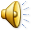 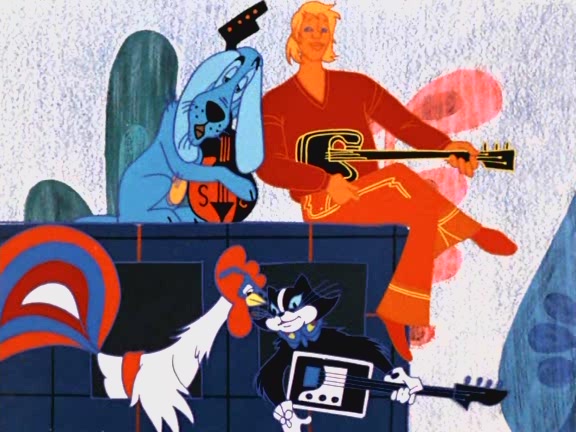 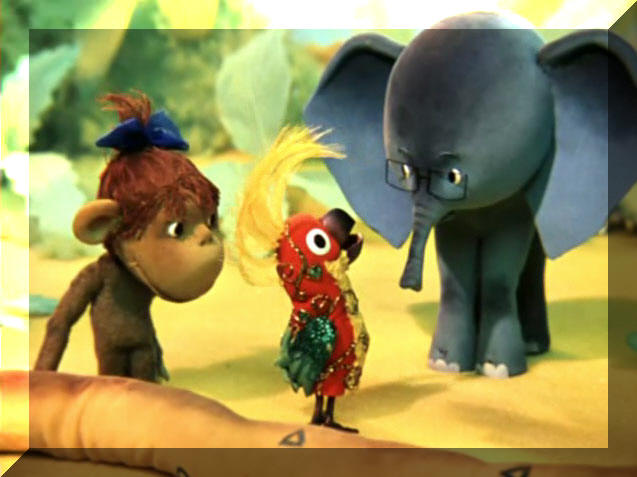 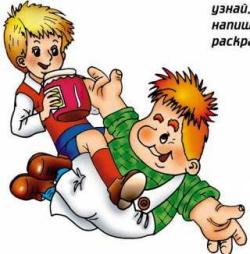 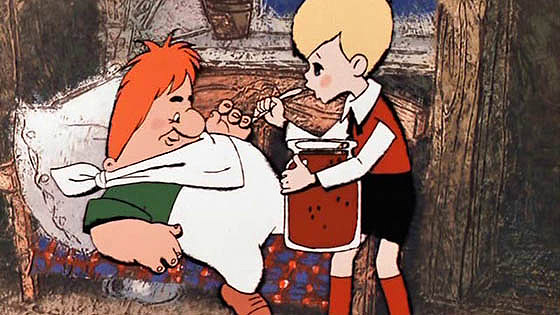 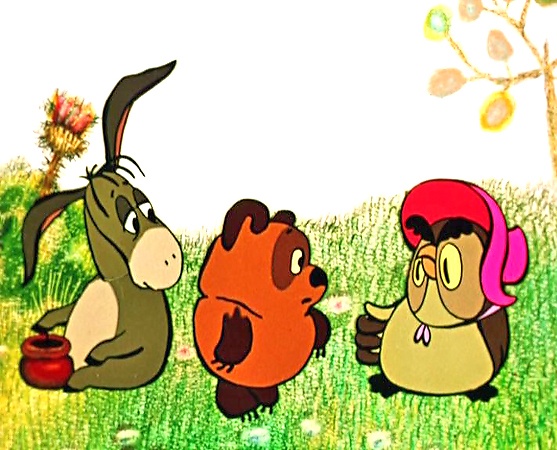 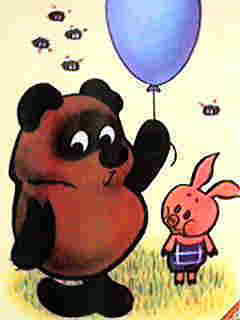 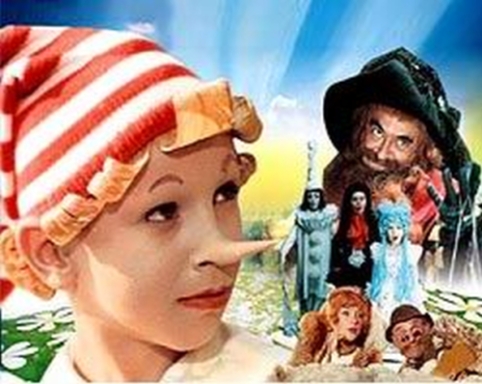 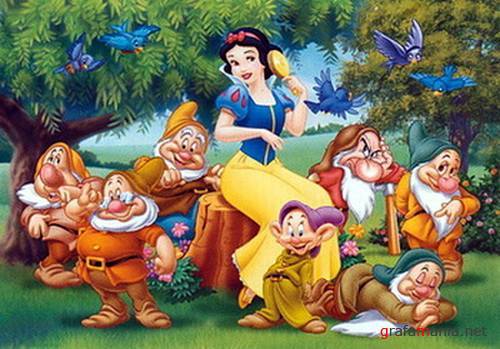 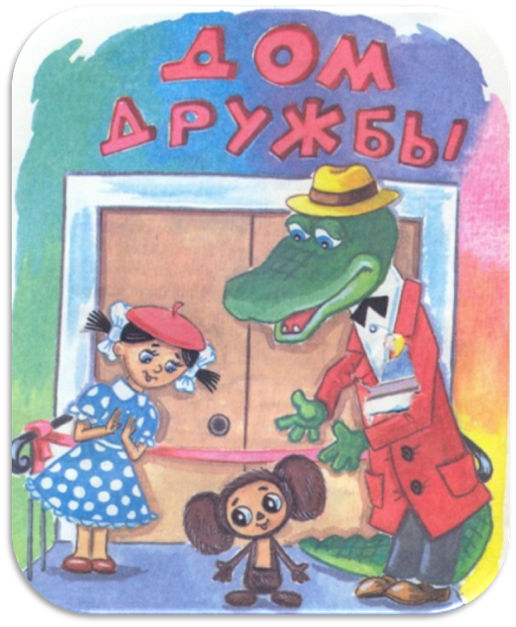 Кого 
можно назвать
ДРУГОМ?
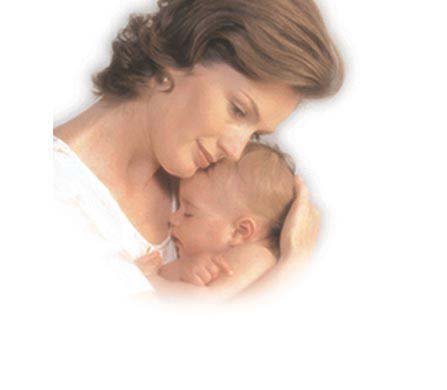 Это мама , которая 
поможет в трудную минуту.
Друзья-
это игрушки,
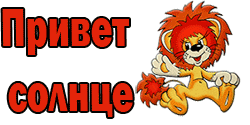 они выслушивают меня,
когда мне плохо...
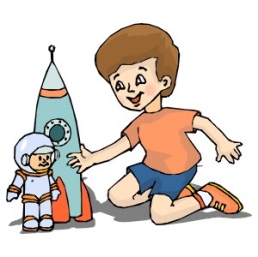 это мой непослушный щенок, 
любимый  котёнок…
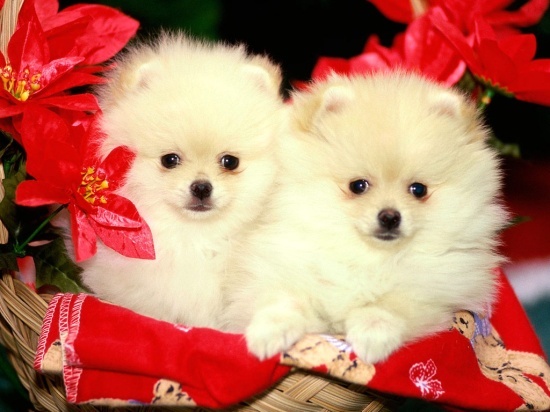 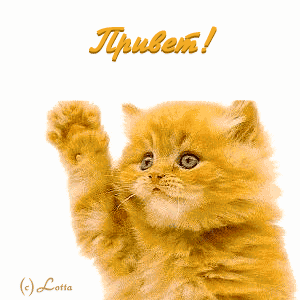 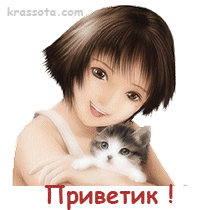 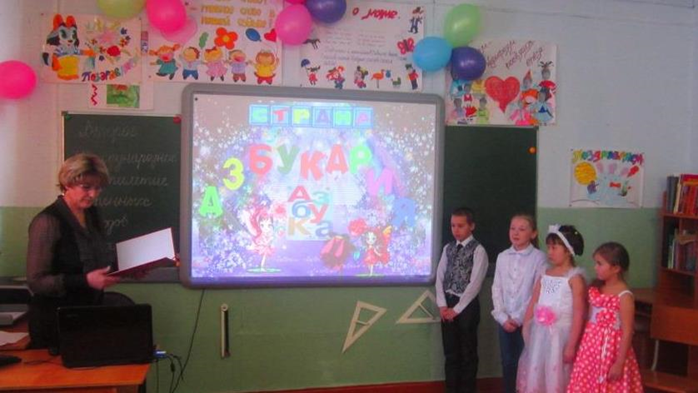 это учитель,
который помогает заглянуть
 в тайны знаний...
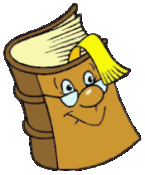 это интересная книга, которую ты читаешь...
Какие пословицы
 о дружбе вы знаете?
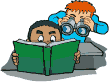 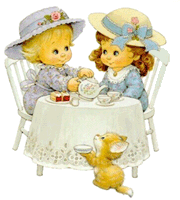 Закончи пословицу
Не имей сто рублей, а имей…
Друг познается…
Нет друга - ищи, а найдёшь…
Дружба, как стекло, разобьёшь…
Человек без друзей, что дерево…
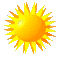 В дружбе – сила!
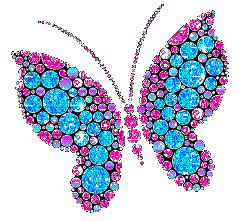 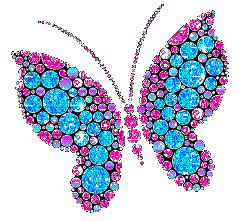 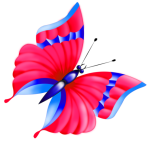 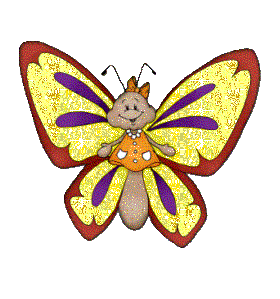 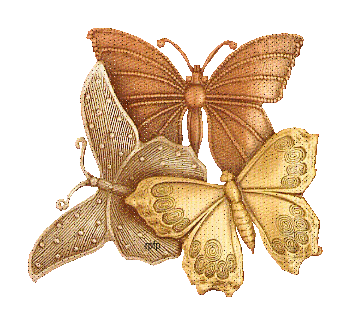 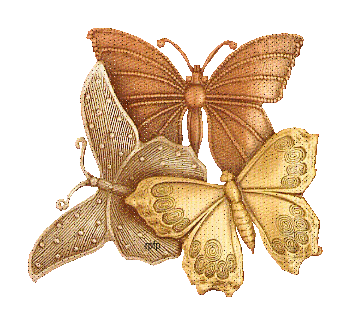 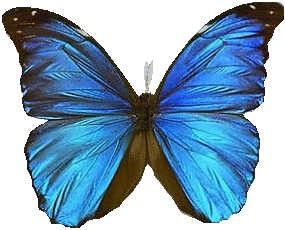 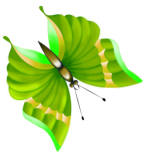 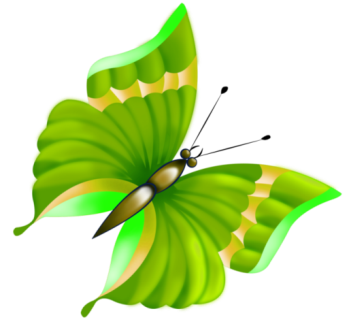 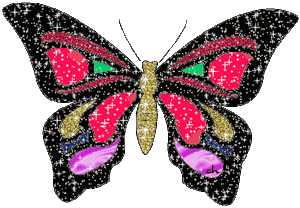 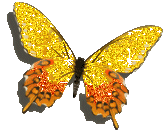 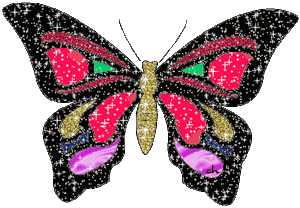 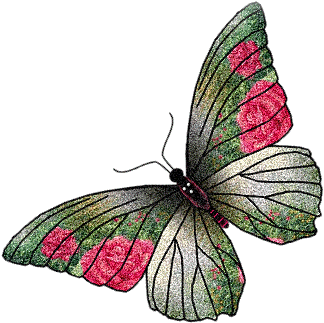 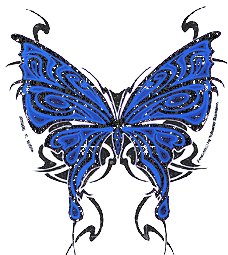 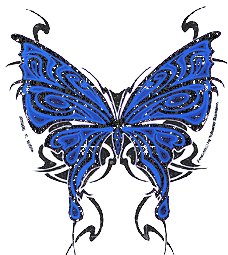 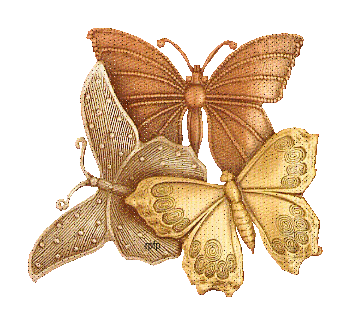 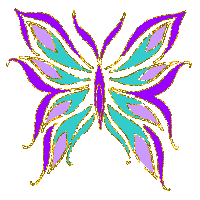 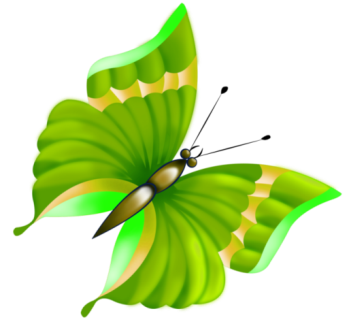 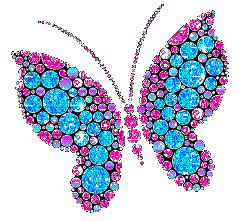 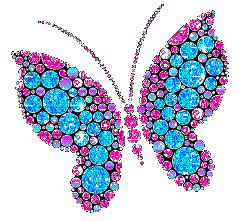 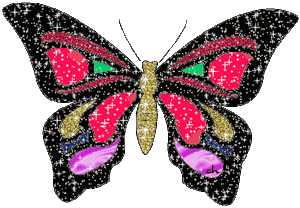 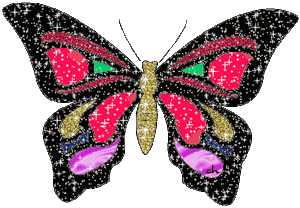 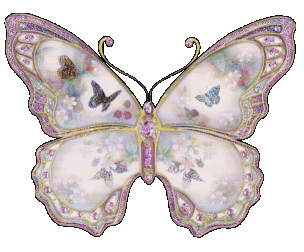 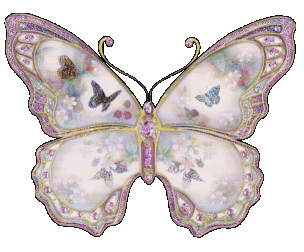 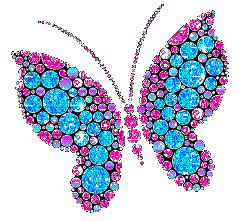 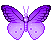 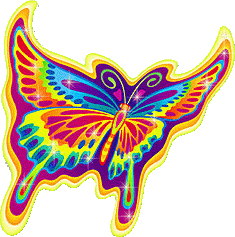 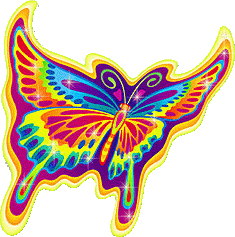 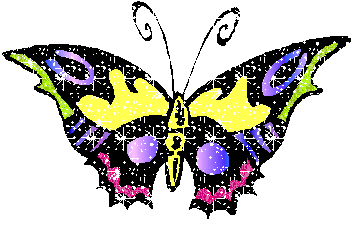 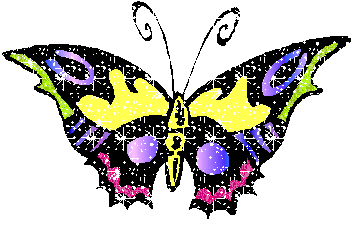 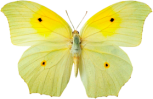 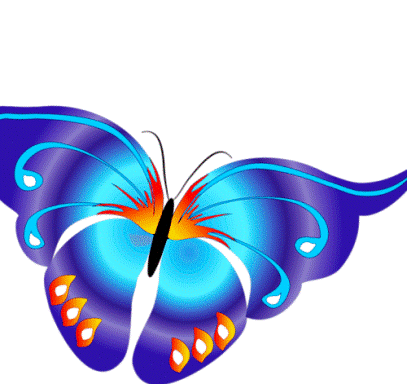 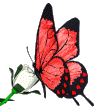 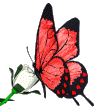 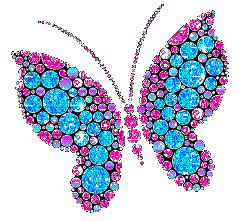 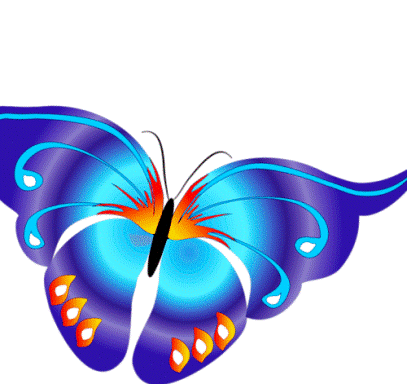 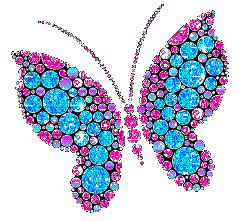 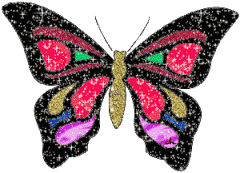 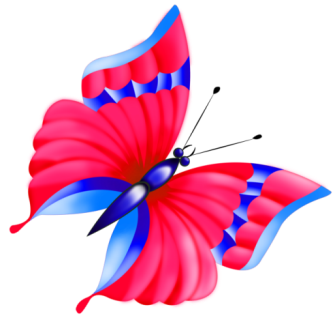 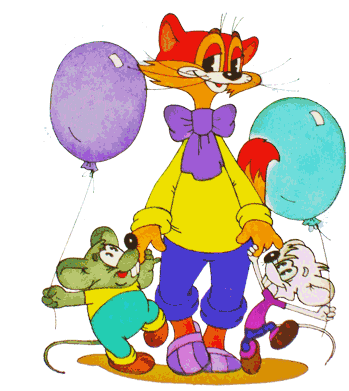 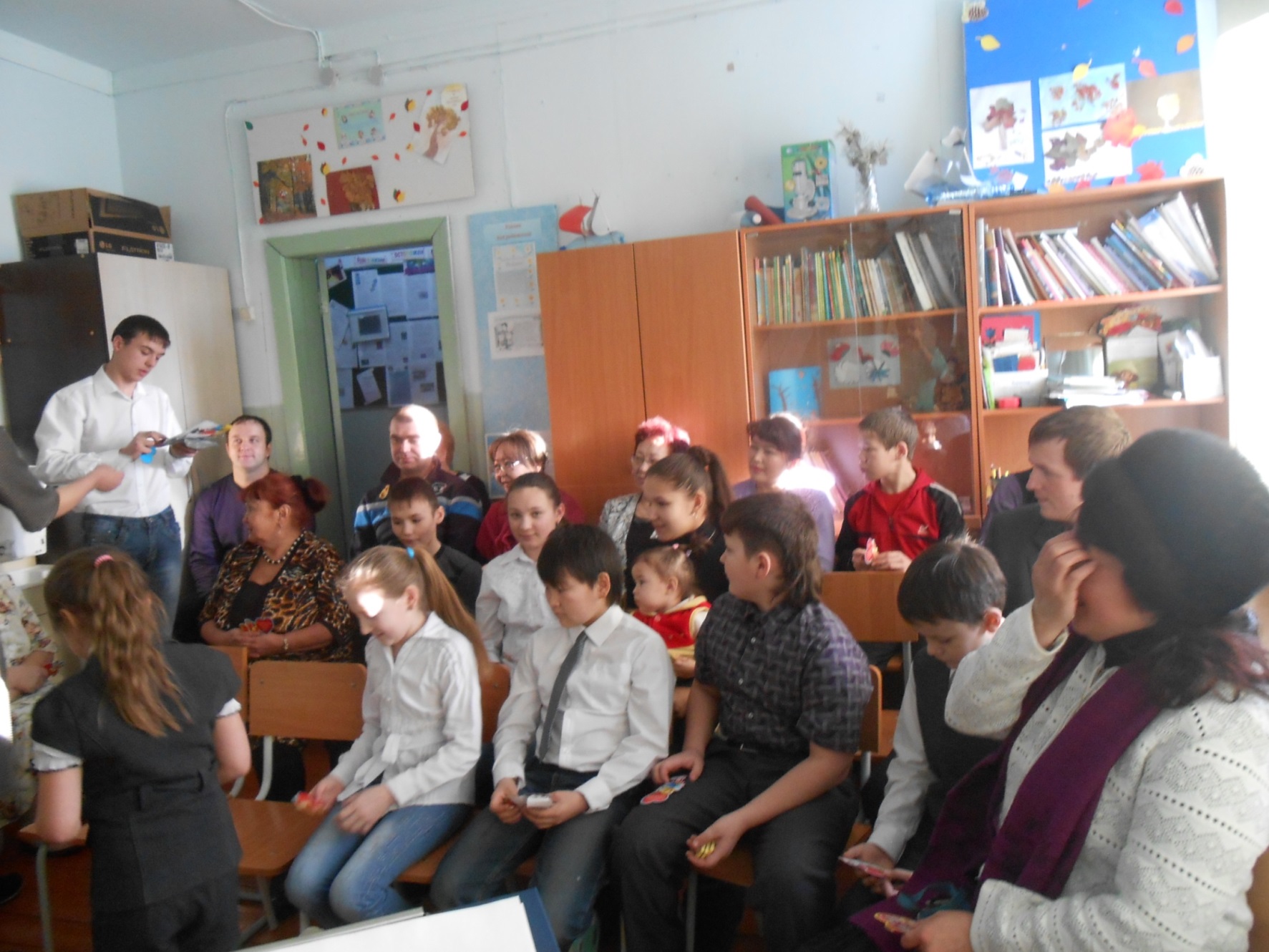 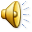 Если с другом вышел в путь